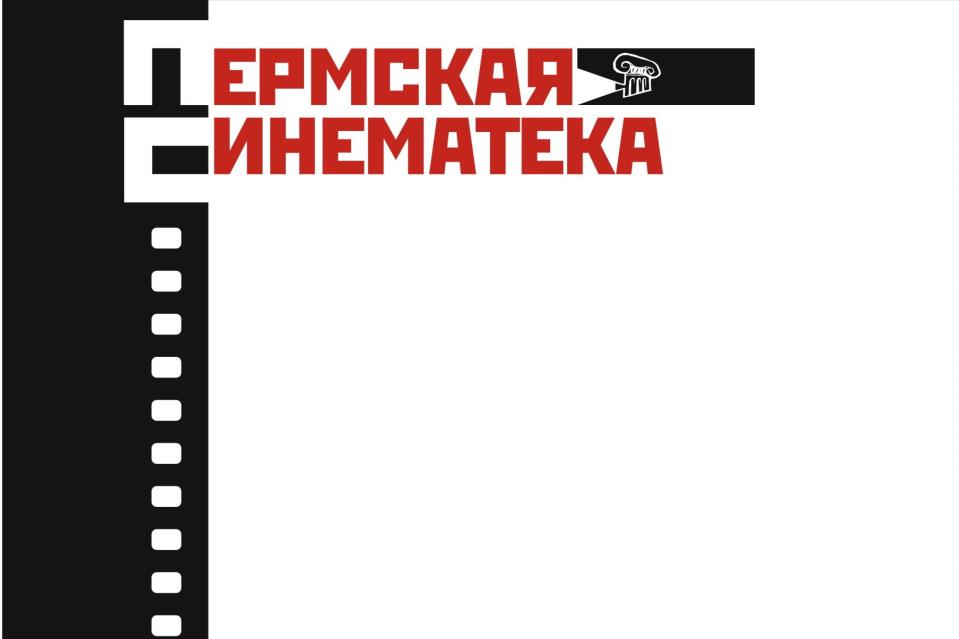 Пермская синематека: опыт неформального образования.Ольга Ахмедзянова, руководитель отдела медиаобразования КГАУК «Пермкино».
http://www.permcinema.ru/
киноклубы
события
Фестивали, МКФ «Флаэртиана».
тематические медиаобразовательные программы для зрителей разных возрастных групп
круглые столы, семинары, конференции, форумы
курсы про кино, киношколы и киномастерские
проектная деятельность
https://www.youtube.com/channel/UCiI4dd87jhPb6gLk3-inRXA